كَيْفَ تُدِيرُ مِيزَانِيَّةَ أُسْرَتِك؟
Dr. Ehab Atta
1
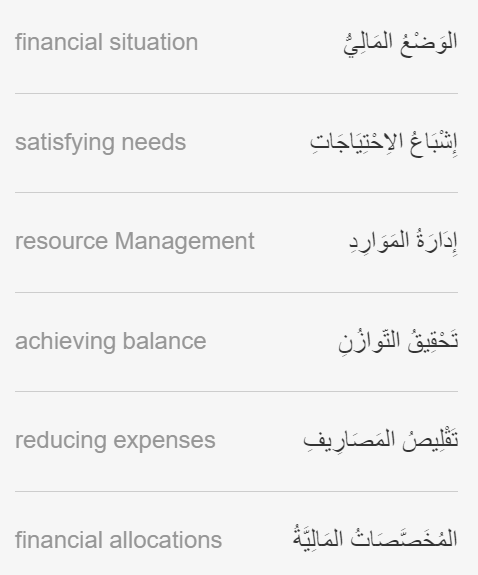 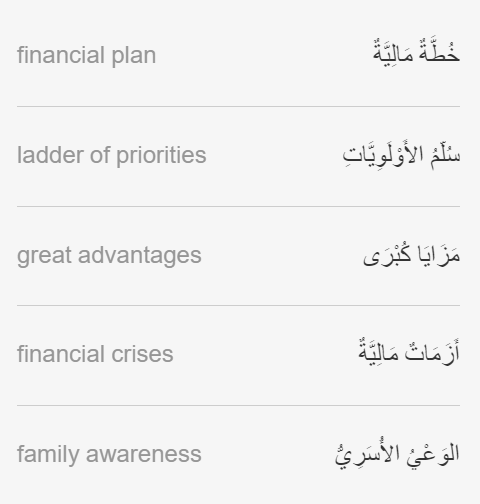 2
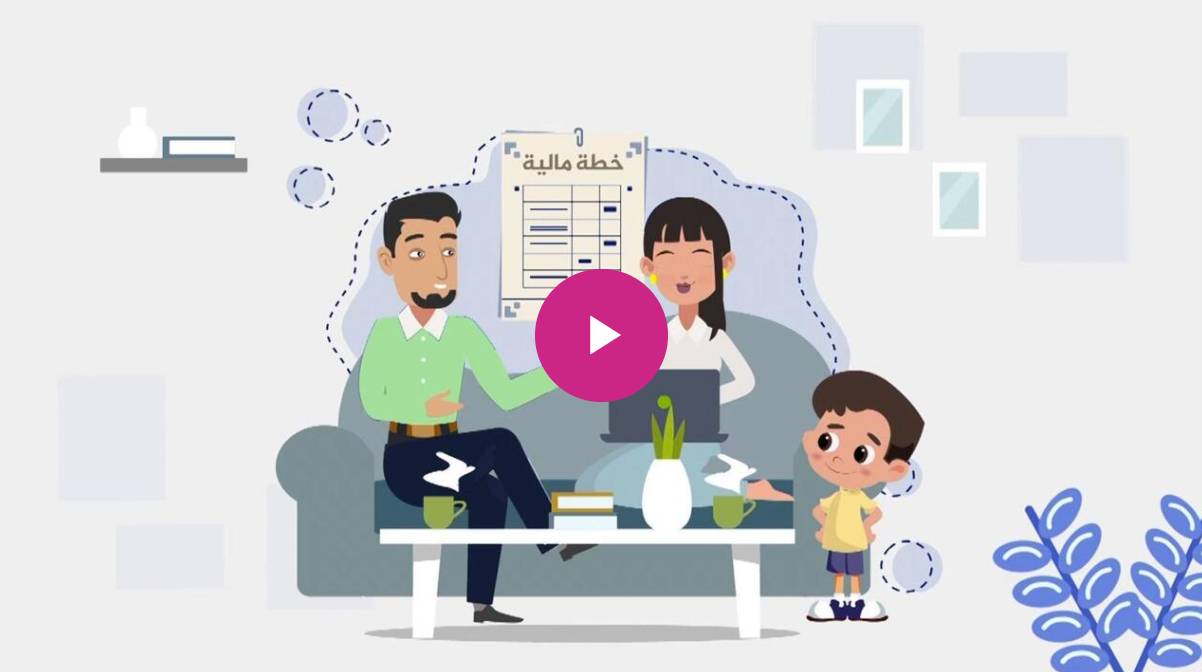 https://learning.aljazeera.net/ar/node/20071
3
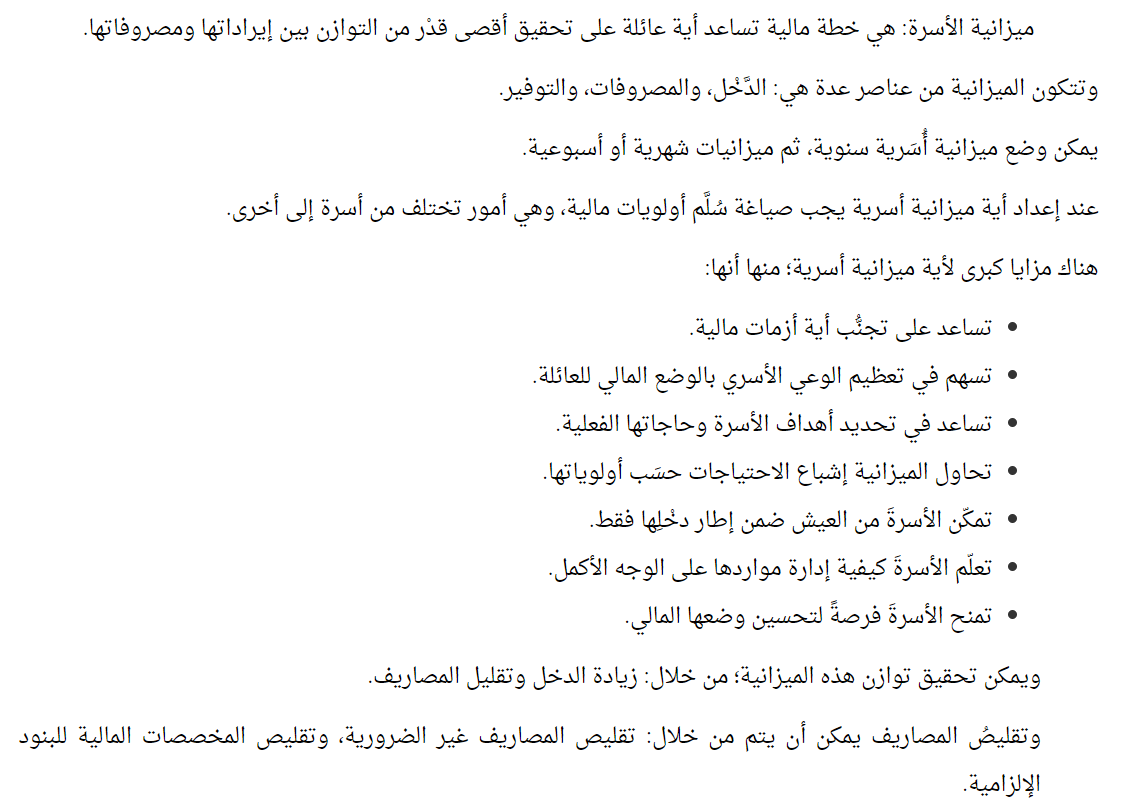 4
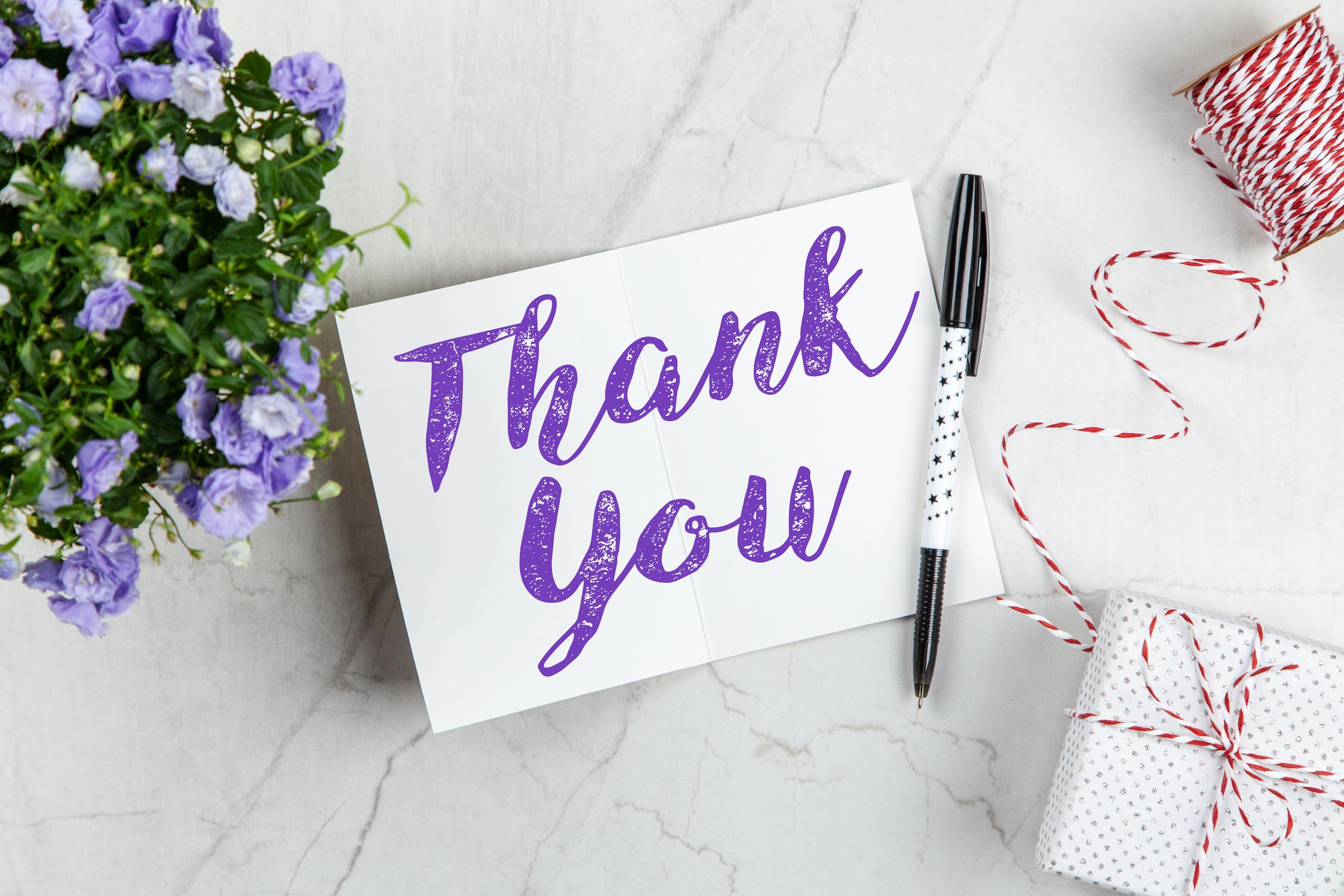 5